How to be friendly with Microorganisms
Prin.Dr R. S. Awasthi
Shivaji College,Renapur,Latur,413527
Teaching Objectives
To introduce the following: 
The extent of the microbial world 

Fundamental techniques
Learning Outcomes…I
At the end of this section, students will have an appreciation of &/or be able to: 
The important developments in Microbiology 
Describe basic and specialised microscopy techniques and their applications
The extent of the microbial world
Lecture Plan
Scope of Microbiology
Extent of the microbial world
Techniques 
Microscopy and Staining 
Pure culture methods
Introduction
“microbiology’ - the study of microorganisms 
organisms to small to be seen with the naked eye 
except in large groups 
effects of large numbers often visible 
e.g., chemical reactions in soil horizons 
e.g., toxin and gas production in incompletely sterilised food cans 
e.g., disease in animals and plants
Microbial World
Viruses
Bacteria (Eubacteria) and Archaeabacteria
Fungi (Yeasts and Molds)
Protozoa
Microscopic Algae
Benefits
Maintain balance of environment (microbial ecology)
Basis of food chain
Nitrogen fixation
Photosynthesis
Digestion, synthesis of vitamins
Manufacture of food and drink
Benefits
Genetic engineering
Synthesis of chemical products
Recycling sewage
Bioremediation: use microbes to remove toxins (oil spills)
Use of microbes to control crop pests
Normal microbiota
Harmful Effects
Cause disease (basis for bioterrorism)


Food spoilage
Branches of Microbiology
Bacteriology: study of bacteria
Mycology: study of fungi
Immunology: study of immunity
Edward Jenner, UK: developed vaccination (1798)
Metchnikoff, RU: discovered phagocytes (1884)
Paul Ehrlich, DE: theory of immunity (1890)
Virology: study of viruses
Beijerinck, NE: discovered intracellular reproduction of TMV; coined the term “virus” (1899)
Branches of Microbiology
Parasitology: study of protozoa and parasitic worms
Chemotherapy
Treatment of disease by using chemical means
Antibiotics produced naturally 
Synthetic drugs
Paul Ehrlich (1878) – used arsenic compounds to fight disease – ‘magic bullet’
Branches of Microbiology
Chemotherapy
Alexander Fleming, Scotland (1928) discovered penicillin
Selman Waksman, Ukraine (1944) discovered streptomycin
Problems
Toxicity of drugs => Selective toxicity
Resistance of bacteria to drugs
Branches of Microbiology
Recombinant DNA Technology
Recombinant DNA
Genetic engineering/biotechnology
Microbial genetics – mechanism by which microbes inherit genes
Molecular biology – structure and function (expression) of genes
Molecular epidemiology/diagnostics
[Speaker Notes: Beadle and Tatum (1941) – demonstrated the relationship between genes and enzymes
Avery, MacLeod and McCarty (1944) – established that DNA (not protein) was the hereditary material
Lederberg and Tatum (1946) – discovered the transmissibility of the genetic material between bacteria via conjugation.
Watson and Crick (1953) – proposed the model for the structure and replication of DNA
Jacob and Monod (1961) – discovered messenger RNA]
Branches of Microbiology
Biotechnology
GMOs/GEMs for industrial, pharmaceutical and agricultural applications
Improvements of agriculture (plants and animals) 
Gene therapy: inserting a missing gene or replacing a defective one in human cells
Basic techniques needed to study Bacteria
1. Grow Bacteria
2. Isolate Bacteria
3. Grow Bacteria in pure culture
4. Observe Bacteria 
5. Identify Bacteria
Microscope
Resolving Power - ability to distinguish two distinct points
absolute limit of the Resolving Power is about 1/2  the wavelength of  light that is used to illuminate the specimen
Preparing smears for staining
1. Bacteria on slide
2. Air Dry
3. Bacteria are HEAT FIXED to the slide
4. Stain is applied
Staining Reaction
Stains - salts composed of a positive and negative ion, one of which is colored (chromophore)

Basic Dyes - chromophore is the positive ion
dye+ Cl-
Acid Dyes - chromophore is the negative ion
Na+ dye-
Bacteria are slightly negative, so are attracted to the positive chromophore of the BASIC DYE
Common Basic Dyes
crystal violet
methylene blue
safranin
basic fuchsin
Acid Dyes - used for Negative Staining (background is stained)
Mordant - intensifies the stain or coats a structure to make it thicker and easier to see after it is stained
Example:
    Flagella - can not normally be seen, but  a mordant can be used to increase the diameter of the flagella before it is stained

                     Salmonella typhosa
Differential Stains
React differently with different types of bacteria

2 Most Common
Gram Stain
Acid-Fast Stain
Gram Stain
1884 Hans Christian Gram
most important stain used in Bacteriology

Divides all Bacteria into 2 groups:
Gram (+)
Gram (-)
Gram Stain
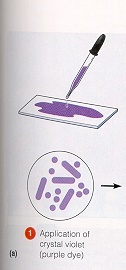 1. Crystal violet
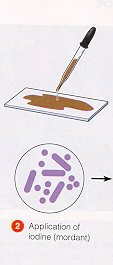 Gram Stain
2. Grams Iodine (mordant)
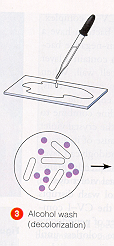 Gram Stain
3. Alcohol
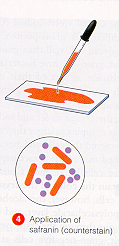 Gram Stain
4. Safranin  (Counterstain)
Results
Gram (+)	Purple

Gram (-)		Red

Difference - due to structure of cell wall
Gram (+)      Thick cell wall
Gram (-)       Thin cell wall
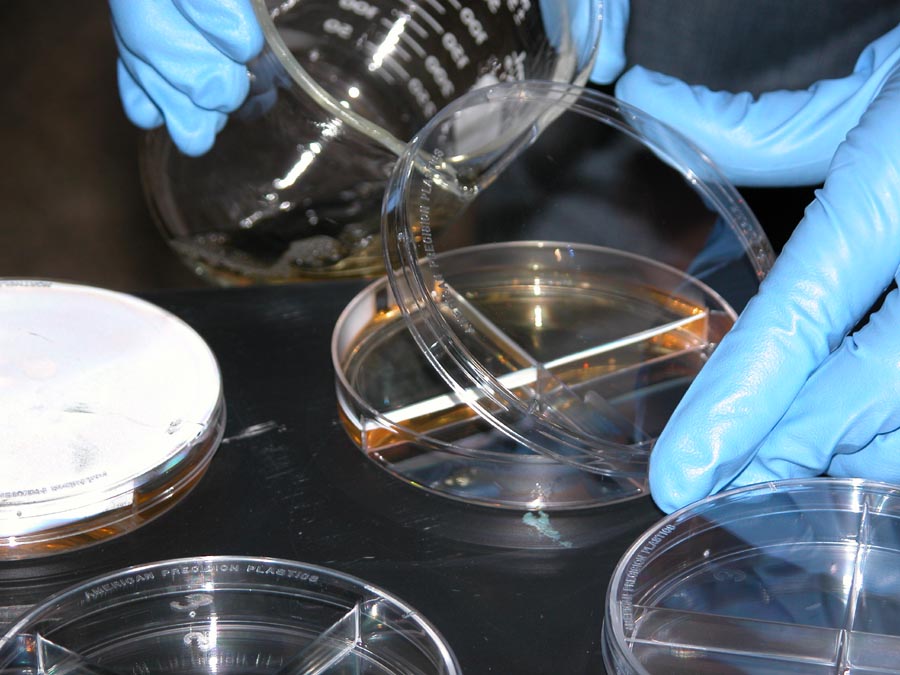 Microbiological Methods
Making Media
Pouring Culture Plates
Sterile Technique
Inoculating Plates and Culture Tubes
Culturing Microorganisms
There are two basic culture techniques used in microbiology:
Liquid culture: bacteria, algae, and some fungi can be reared in culture tubes (test tubes) in a liquid medium.
Liquid medium is best when you want to rapidly increase the concentration of the organism or when you want to grow motile cells.
Culturing Microorganisms
There are two basic culture techniques used in microbiology:
Culture Plates: Liquid medium is solidified using agar (agarose) and poured as a thin layer in the bottom of a culture dish (also sometimes called petri plate)
Culture plates are used when you want to test (1) antibiotic sensitivity, (2) estimate culture concentrations from environmental samples, or (3) isolate individual colonies from environmental samples.
Sterile Technique
When culturing bacteria or other microorganisms, it is important to keep your work area as clean as possible.
This prevents the introduction of other microorganisms from the environment into your culture.
The techniques used to prevent contamination are referred to as sterile techniques.
Sterile Technique
When culturing bacteria or other microorganisms, it is important to keep your work area as clean as possible.
This prevents the introduction of other microorganisms from the environment into your culture.
The techniques used to prevent contamination are referred to as sterile techniques.
Sterile Technique (4)
Don’t forget to wash you hands after you finish cleaning and put on a pair of sterile disposable gloves before you begin.
Once your work area is clean, your hands are clean, and your glassware is clean and sterile, don’t contaminate the work area by placing “dirty items” such as pencils, pens, notes, or books in the sterile work area.
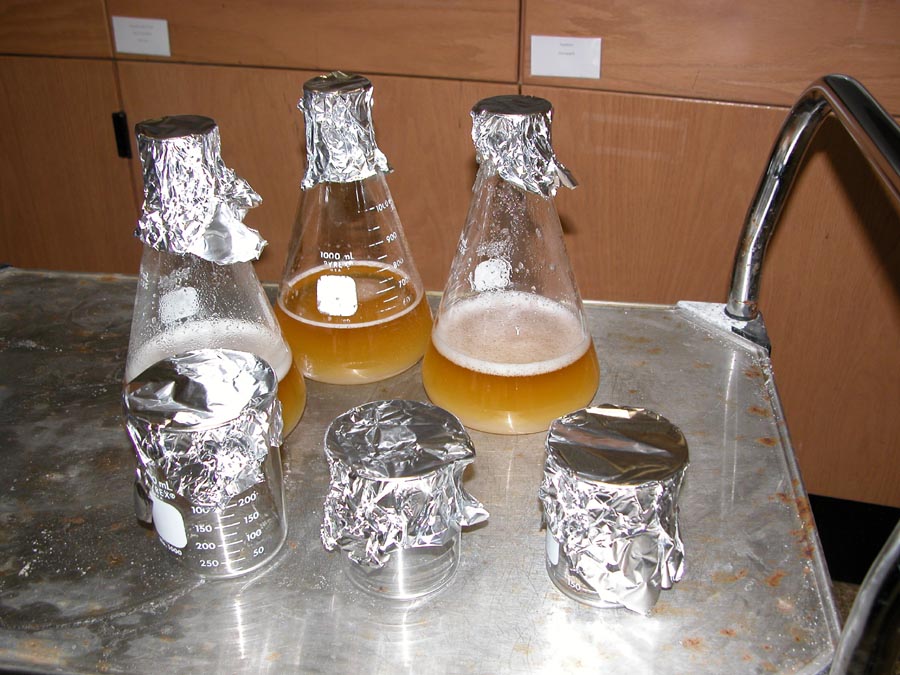 Media Preparation
Microbiological Media
The type of growth medium that you use is a function of the organisms that you want to culture.  Use a reference book (there are many) to determine the type of medium that is best suited for your organism of interest.
Common media include Luria Broth (LB), Nutrient Agar, Potato-Dextrose Agar (PDA), Bold’s Basal Medium (BBM)….
Luria Broth
Liquid Medium
10 g Bacto-Tryptone
5 g Bacto-yeast extract
5 g NaCl
Distilled H2O to 1 l volume
Adjust pH to 7.0
Sterilize for 45 minutes using autoclave or pressure cooker
Plate Medium
10 g Bacto-Tryptone
5 g Bacto-yeast extract
5 g NaCl
Distilled H2O to 1 l volume
20 g agarose
Adjust pH to 7.0
Sterilize for 45 minutes using autoclave or pressure cooker
Luria Broth
Things to remember:
The volume of media (liquid or plate) should be roughly ½ the volume of the container in which it is placed for sterilization realizing that the liquid expands under increased heat and pressure during the sterilization process.
Estimate plate quantities (how many you need to make) as a function of 15-20 ml per plate.
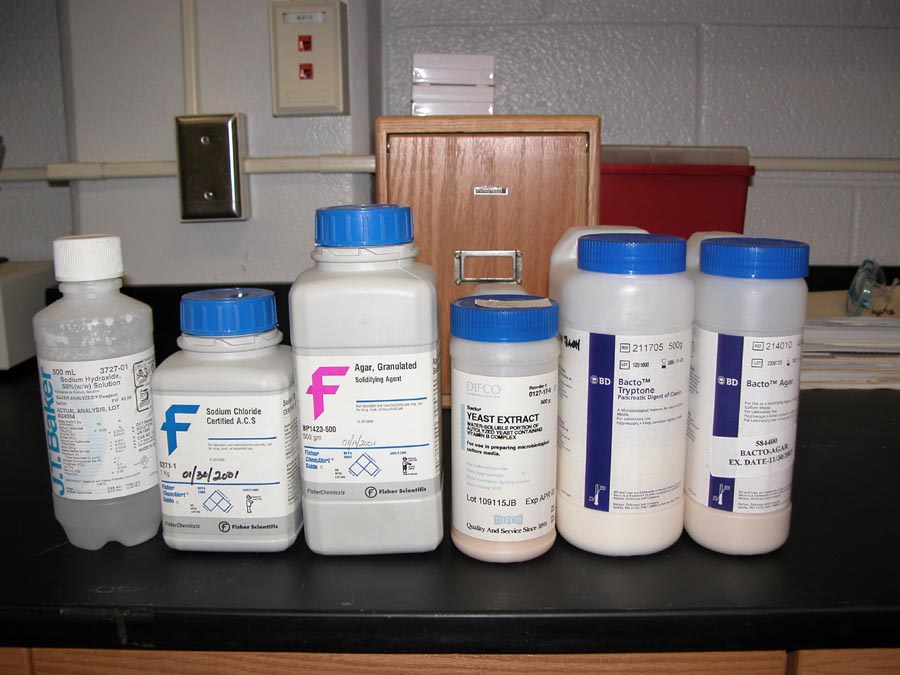 Assemble all of your chemicals in your work area before you begin.
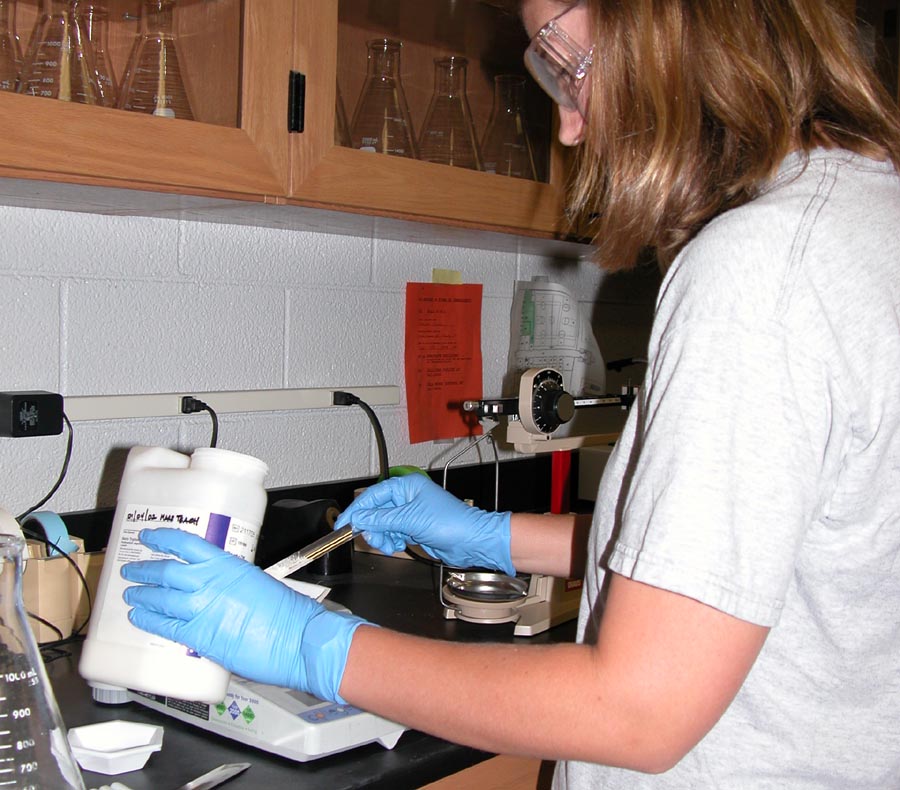 Accurately weigh each of the dry ingredients in your culture media.
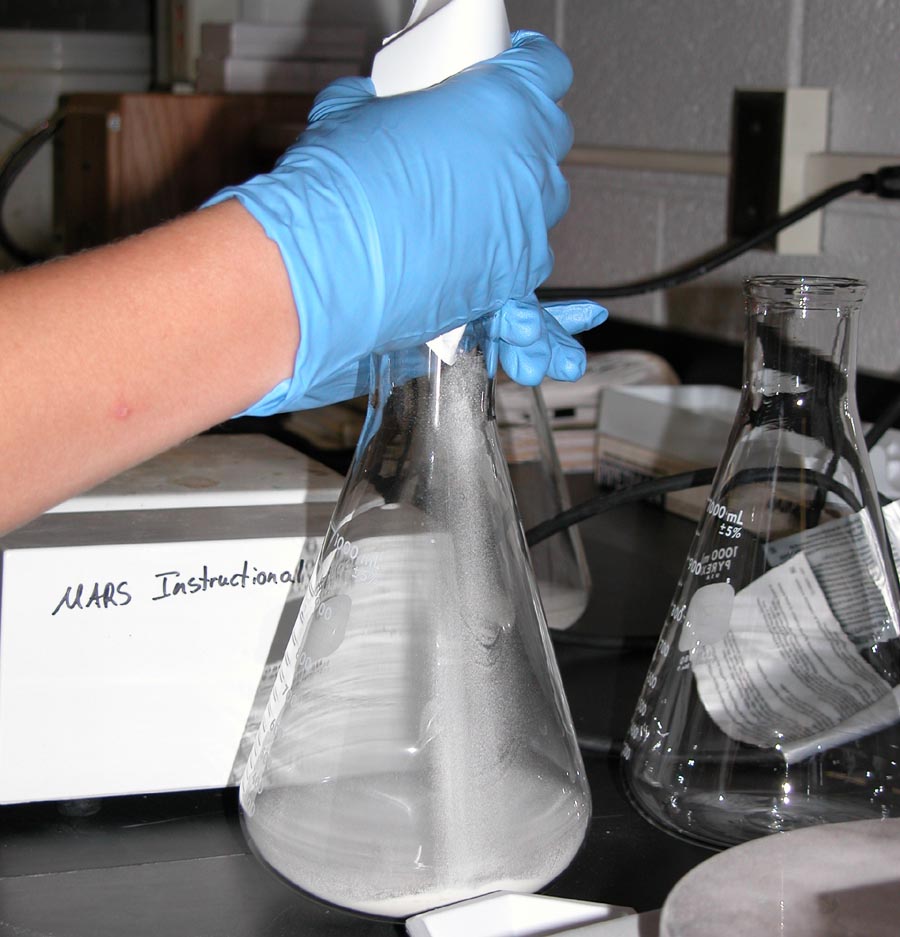 Add each dry culture medium ingredient to the culture flask.
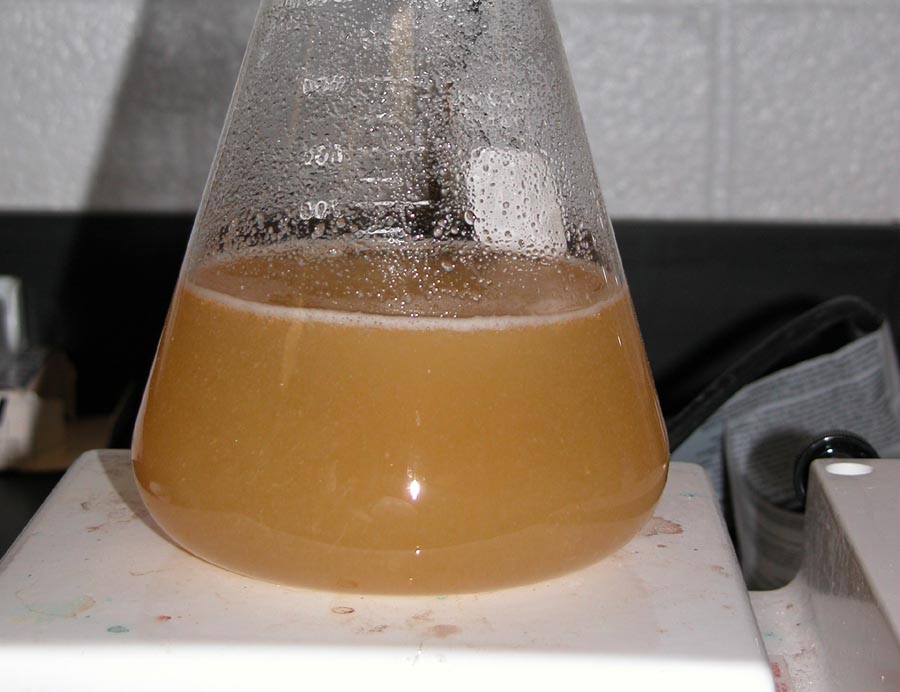 Add distilled (or deionized) water to make the correct volume.  Heat AND stir (agar will burn if it is not stirred) until all of the ingredients go into solution.  When the media boils, it is ready for sterilization.
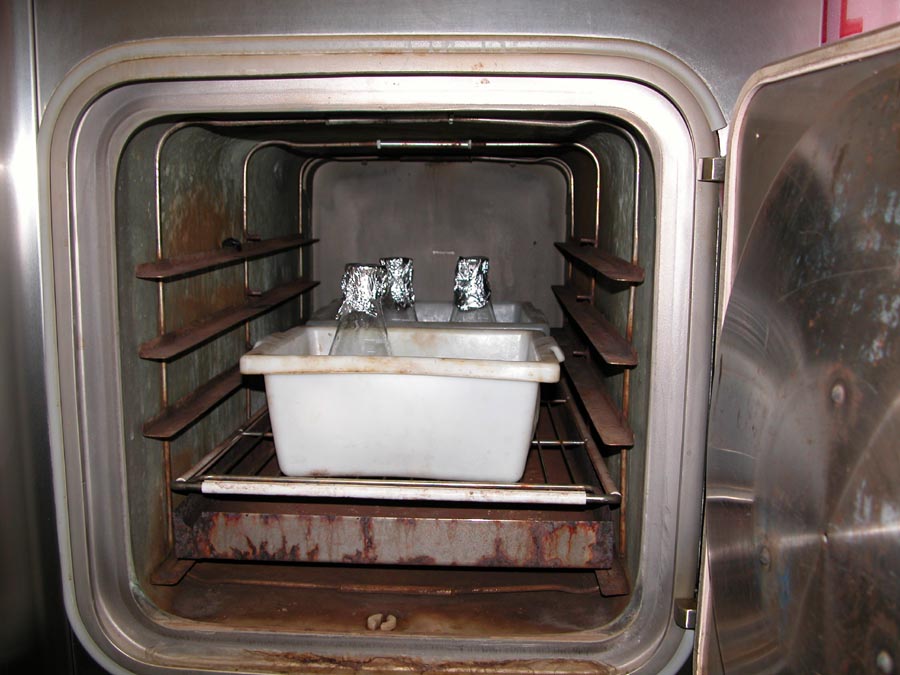 Media Sterilization
Media Sterilization
There are two reliable methods used to sterilize microbial culture media:
autoclave
pressure cooker
When using an autoclave, use the “wet” setting for sterilizing liquids (flasks, bottles, culture tubes, etc), and use the “dry” setting when sterilizing empty containers, stoppers, etc.
Media Sterilization (2)
All liquid media should be sterilized for a minimum for 45 minutes at high temperature and pressure.  Autoclaves will cycle automatically, but if you use a pressure cooker, set a timer.
Remember not to tighten the cap or seal on any container; it will explode under high pressure and temperature!
[Speaker Notes: Teachers, please note safety precaution regarding tightening lids on containers prior to sterilization.]
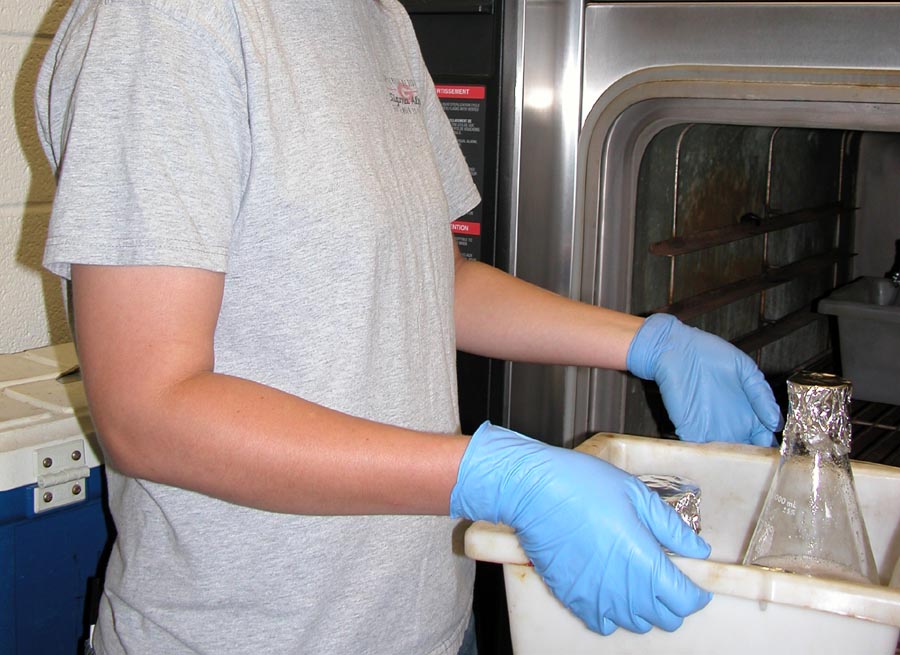 Sterilize for 45 minutes using the wet cycle (autoclave) or at maximum pressure in a pressure cooker.  Remember  to cover the top of the flask or jar with aluminum foil to prevent contamination when as the media cools.
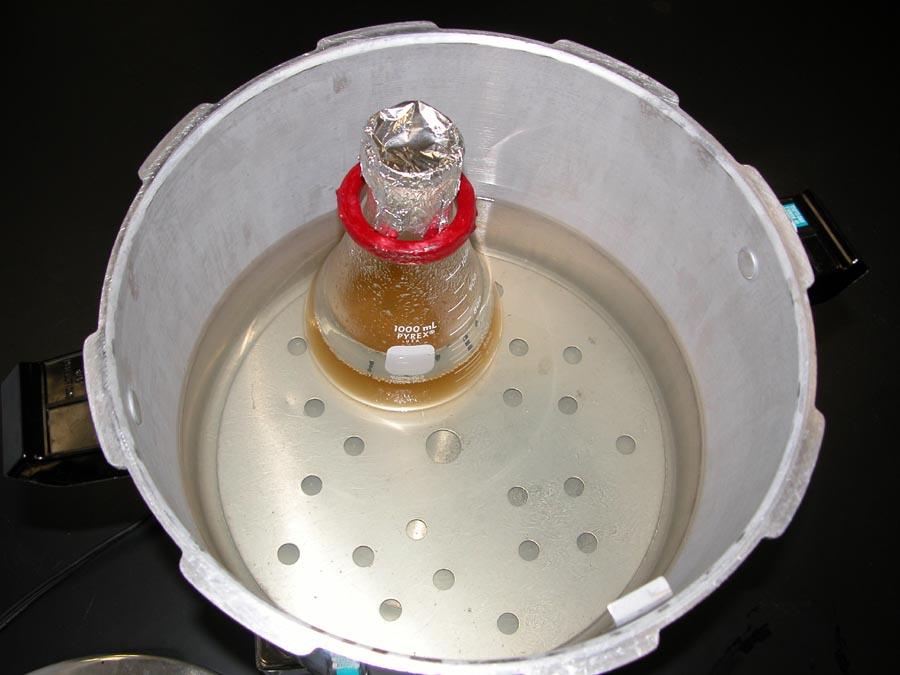 When using a pressure cooker, don’t over fill the cooker, and remember to weight your containers so they don’t fall over!
[Speaker Notes: Commercial weights can be purchased from VWR, Fisher Scientific, or other supply companies.  These specialized items are generally not available from Carolina Biological Supply or Wards Natural Science.  You may be able to make weights in the welding shop from scrap metal.]
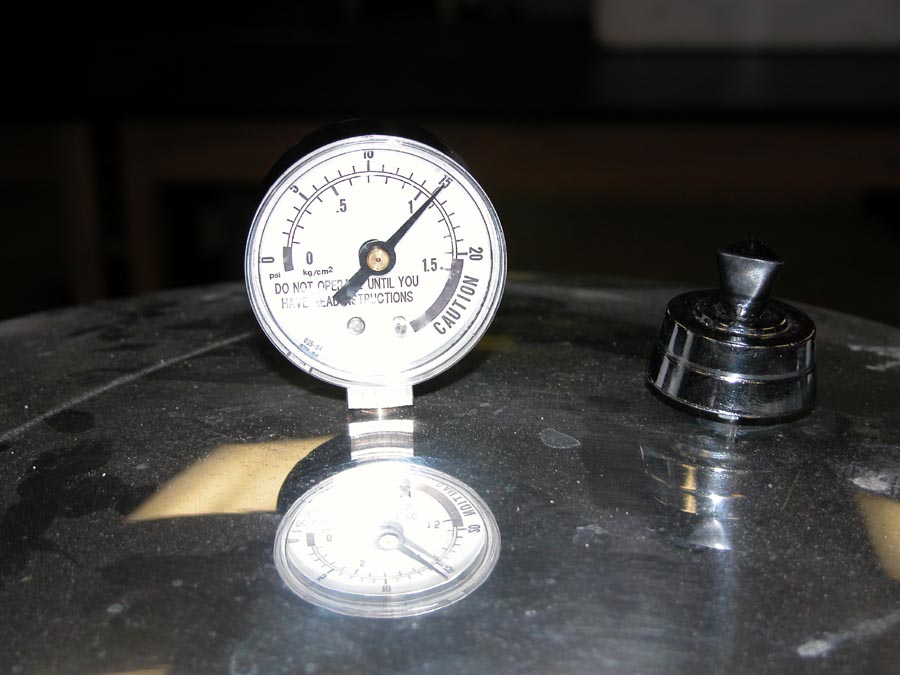 Sterilize at high temperature and pressure for 45 minutes before turning off the heat.  Remember to allow enough time for the pot to heat up!
Plate Pouring Tips
Line empty plates along the edge of the work bench.
Open the petri dish lid at about a 30-45° angle to allow the hot liquid to cover the bottom of the dish.  The thermal current created by the hot media prevents bacteria and fungal spores from landing in your clean dish.
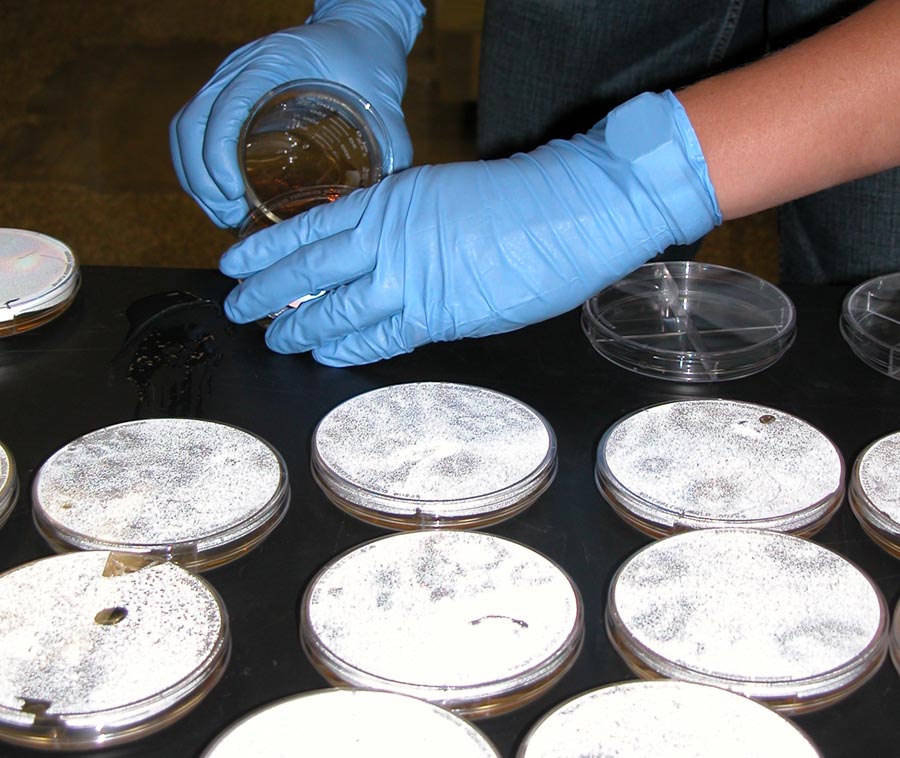 Line your sterile petri plates along the edge of the table.  Transfer hot media to a small sterile container and pour 15-20 ml of the plate media into each petri plate.  The petri plate lid should be open slightly, but not completely open as this increases contamination.
Plate Pouring Tips
As the plates are poured, move the filled plates to the back of the table until the plates cool and congeal.
Once the plates have cooled and the media is firm, store the plates media side-up (bottom) with the lid securely taped or the plates restacked in the manufacturer’s plastic sleeve.
To increase the shelf-life of the plates, store in a cool, dry environment until they are used (refrigerator).
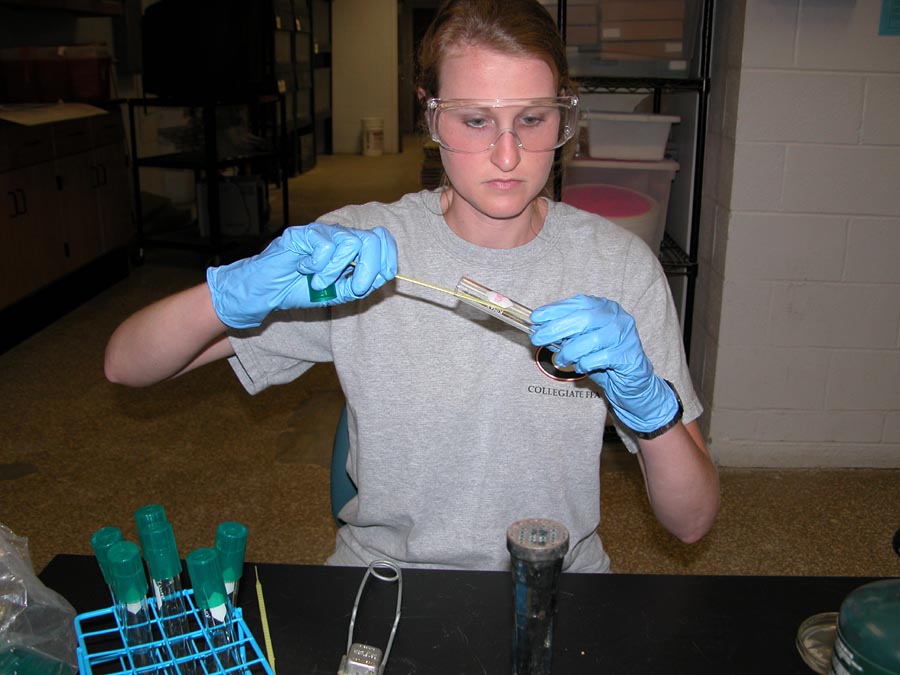 Inoculating Plates and Culture Tubes
Inoculation of Culture Plates and Tubes
Clean and surface sterilize your work area as detailed in the section on Sterile Technique. 
Use either disposable inoculation loops or a metal loop that can be heat sterilized to inoculate plates, slants, and liquid culture tubes.
If using a metal loop, be sure to cool the loop by touching the sterile cooled liquid media or the sterile culture plate before the placing the loop in your live culture.  Failure to cool the loop will kill your active microbial cultures!
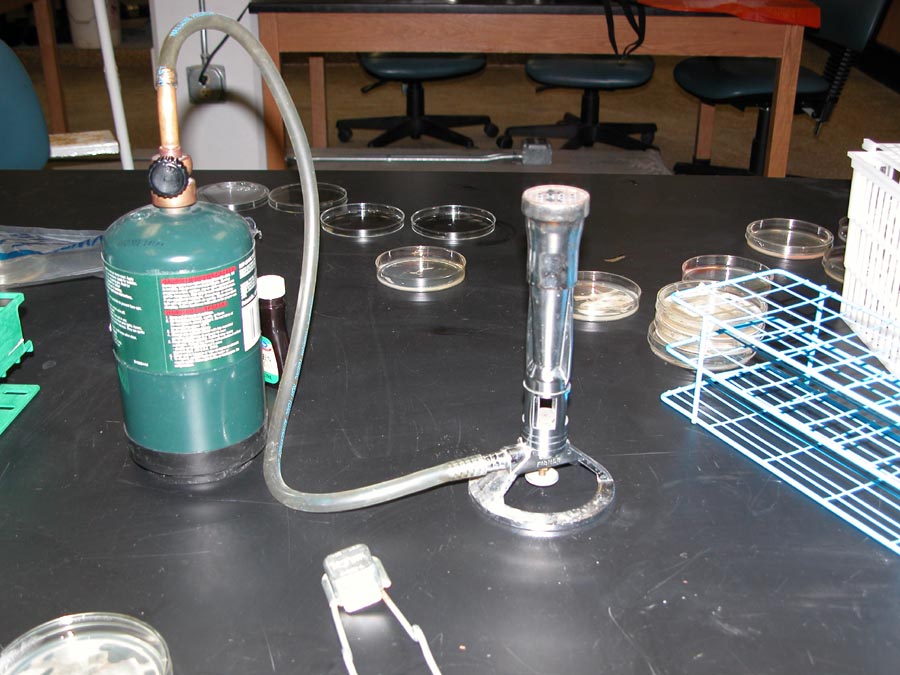 If gas is unavailable in your lab area, you can modify a standard Bunsen burner to use camp stove propane containers as fuel.
Inoculation of Liquid and Solid (Slant) Culture Tubes
Step 1: Remove the culture tube stopper or cap with one (do not set it down) and flame the mouth of the tube to surface sterilize the mouth.  The heated tube surface will generate a thermal current that prevents contamination of the culture.
Inoculation of Liquid and Solid (Slant) Culture Tubes
Step 2: Without setting any of the culture materials on the bench, place the sterile inoculation loop in the culture.
Step 3: Replace cap on the culture tube with the active microbes and put it in the test tube rack.
Step 4: Without setting the loop down, pick-up a sterile fresh culture tube with media with one hand, and remove the cap with the other hand.
Inoculation of Liquid and Solid (Slant) Culture Tubes
Step 5: Flame the mouth of the clean culture tube.
Step 6: Place the inoculation loop containing the microbes in the fresh media and swirl the loop in the loop in the media to ensure even dispersal in the media.
Step 7: If using a solid media slant tube, follow steps 1-5 and then zig-zag the inoculation loop across the slanted surface of the solid media in the tube.
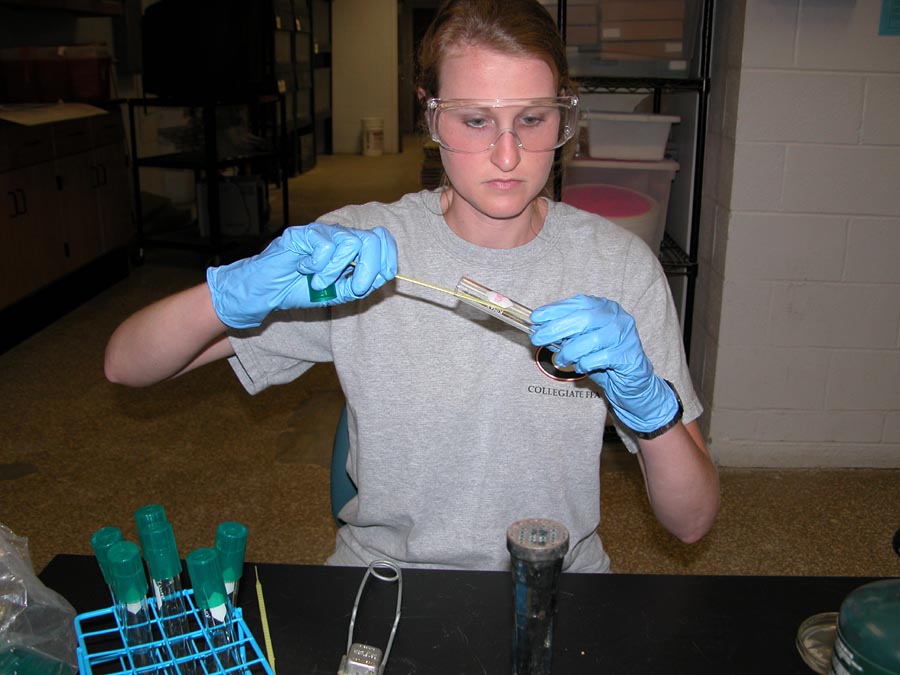 [Speaker Notes: Note that the culture tube cap is still in the student’s right hand while she holds the liquid culture tube with her left hand.  She uses her dominant hand to place the loop in the sterile media.]
Inoculation of Liquid and Solid (Slant) Culture Tubes
Step 8: Flame the mouth of the newly inoculated culture tube and replace the cap.
Step 9: Place the culture tube in test tube rack.
Step 10: Repeat until all of the sterile tubes have been inoculated.  Use a fresh disposable culture loop  for each tube or flame the metal loop after each tube has been inoculated.
Inoculation of Liquid and Solid (Slant) Culture Tubes
Step 11: Incubate the culture at the recommended temperature (check with your supplier for growth requirements). If using environmental samples, incubation at room temperature will avoid the accidental culture of human pathogens.
Step 12: Dispose of all culture materials in a biohazard bag and sterilize all old cultures before pouring out cultures and washing culture tubes. Disposable culture dishes should be melted in an autoclave or pressure cooker prior to disposal.
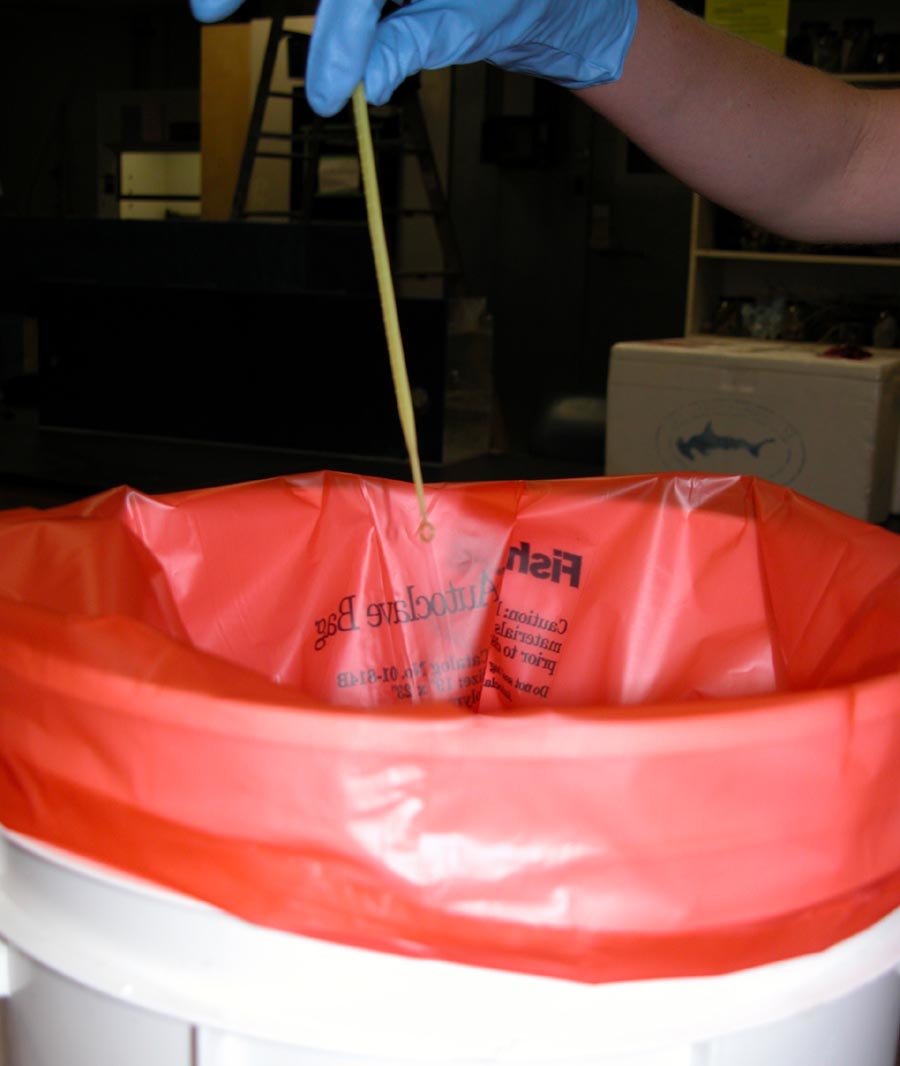 [Speaker Notes: Safety Note: Use orange biohazard bags to dispose of all solid waste (disposable loops, used gloves, old culture plates) associated with microbial cultures.  These bags are engineered to take the heat and pressure of an autoclave without breaking so that contaminated materials are handled safely.  Scientific supply houses also sell autoclave tape; this tape changes color or surface pattern when exposed to high heat and pressure.  This tape can be used to remind you what has been sterilized and what needs to be sterilized prior to disposal.]
Thanks!!!!!!!!!
Thanks to All.